Chíζ Ǉả
CHUẨN BỊ
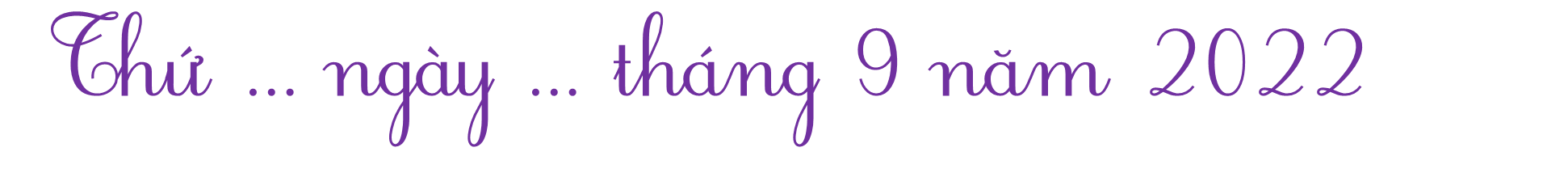 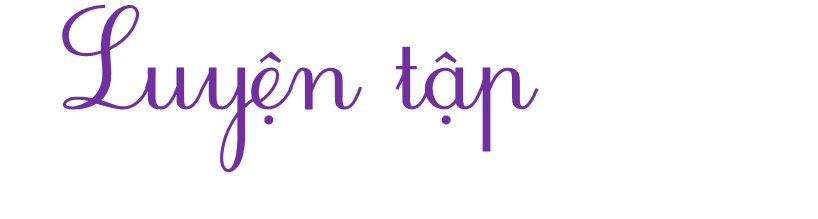 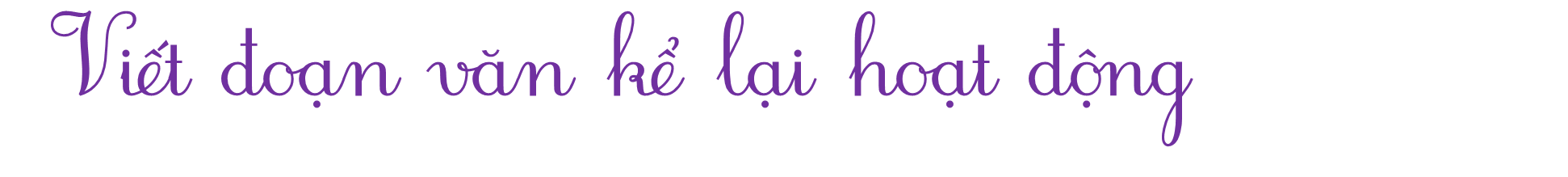 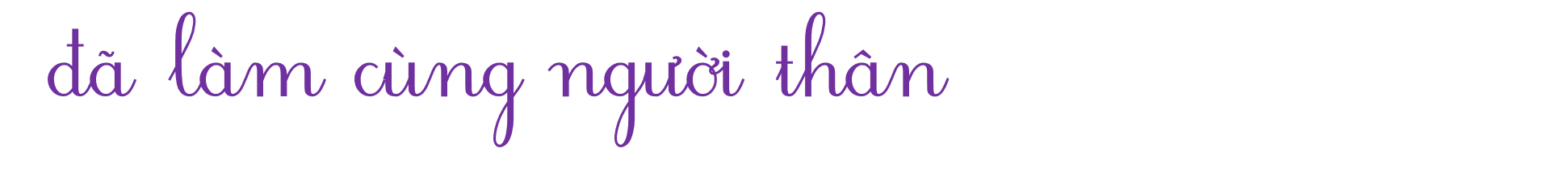 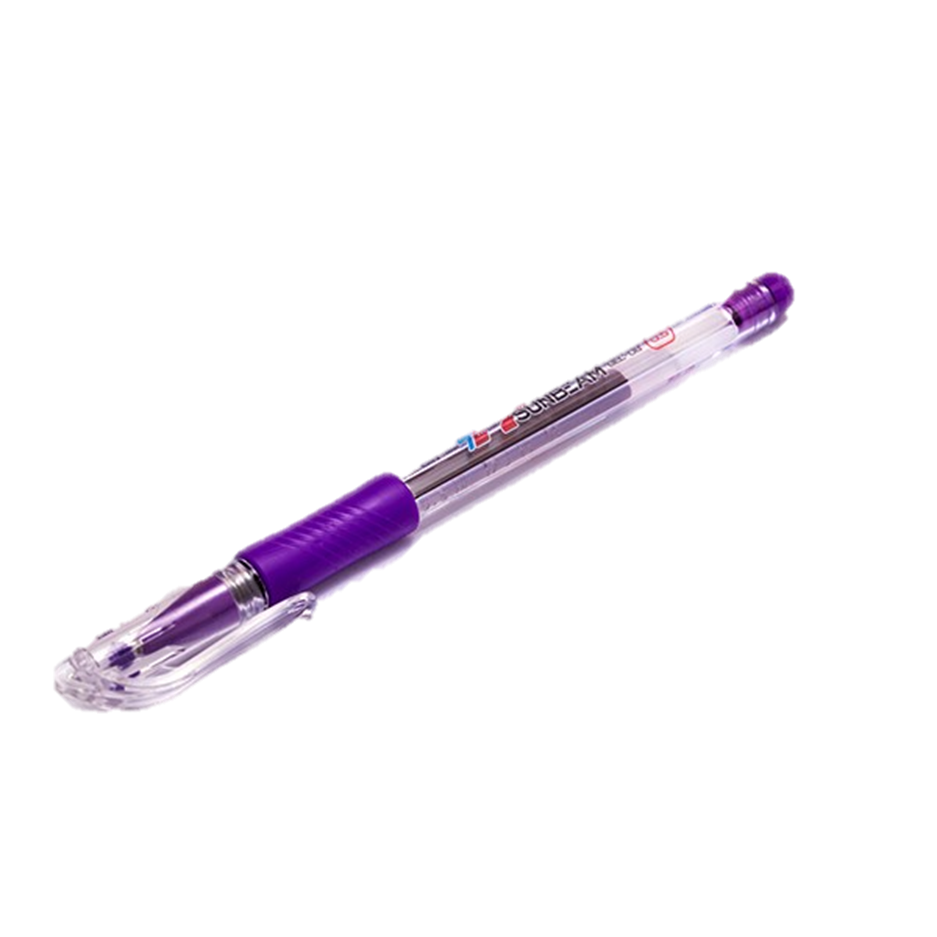 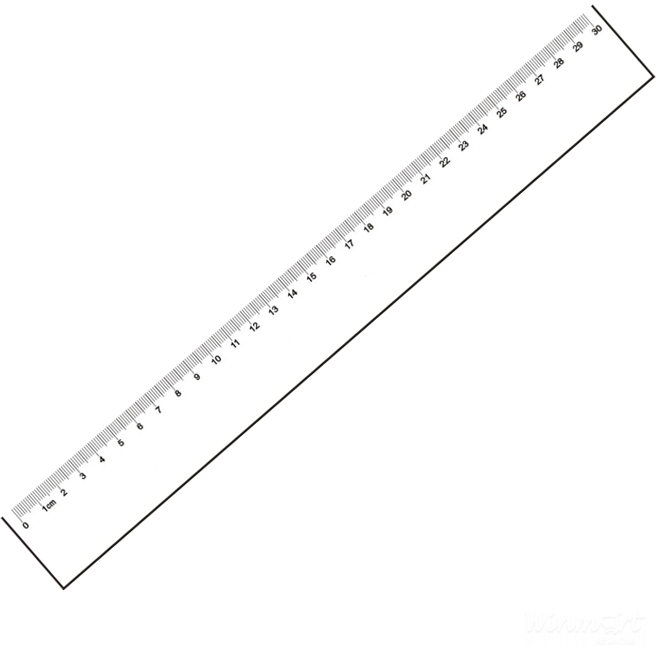 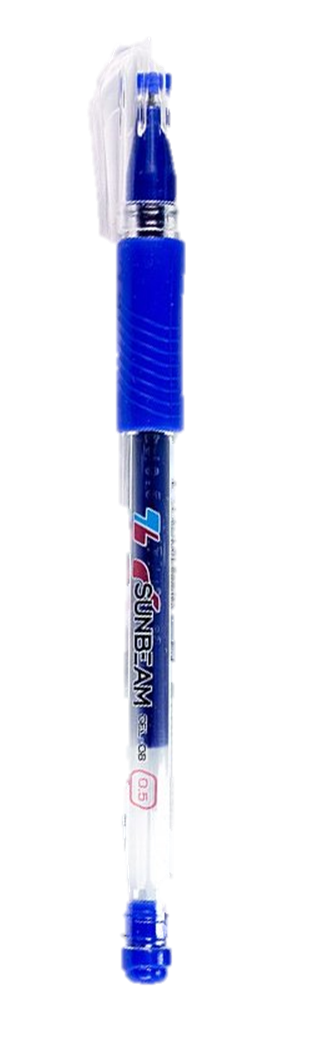 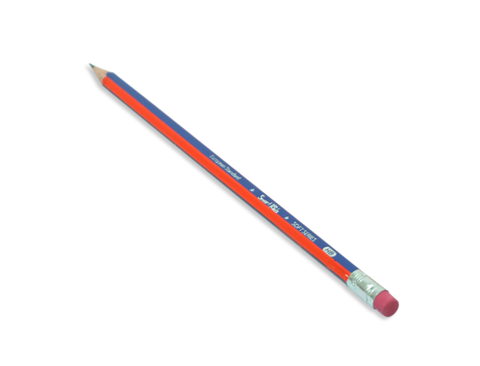 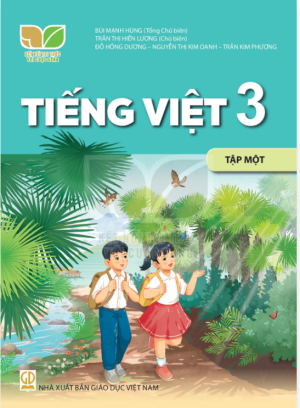 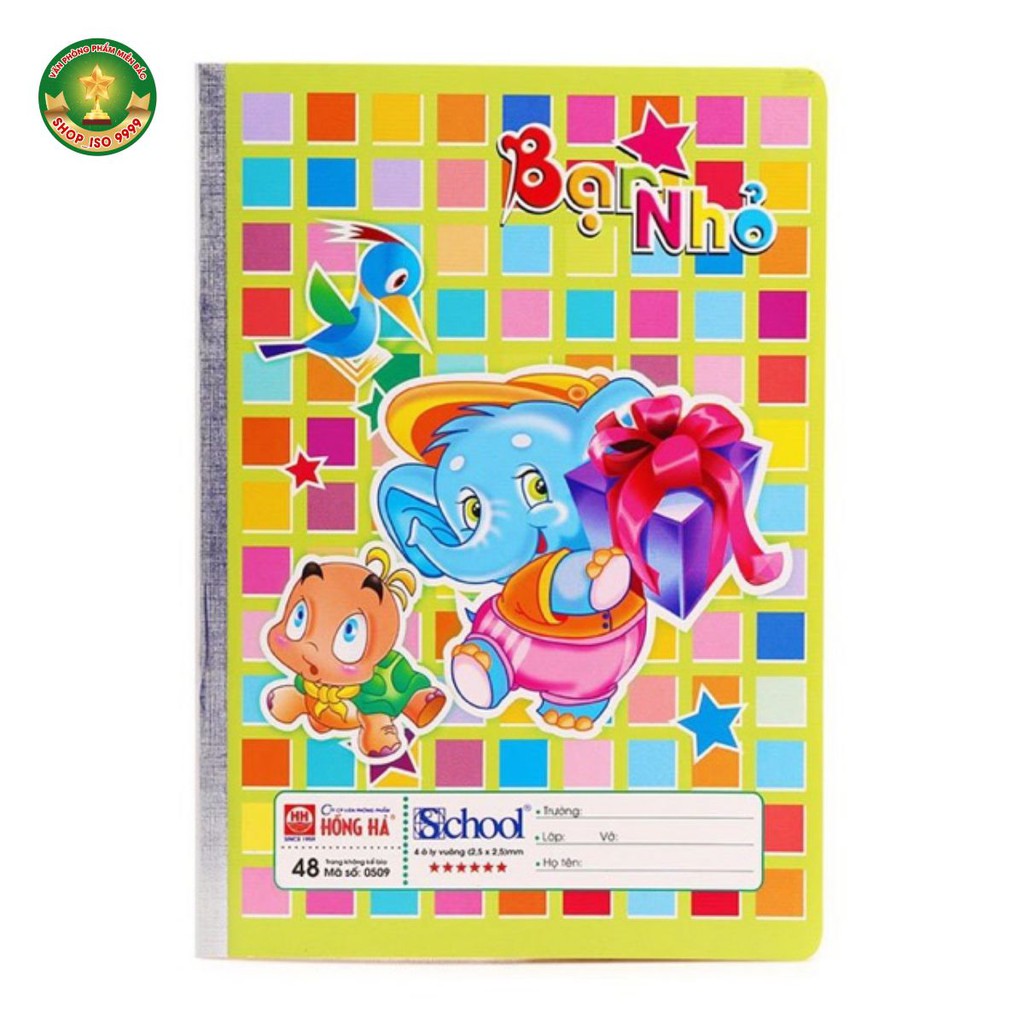 Thứ … wgàǀ … κánƑ 9 wăm 2022
[Speaker Notes: Theo quan điểm của người soạn: GV nên HDHS tự căn hình thức cân đối trang vở, k nên máy móc về việc lùi mấy ô li]
[Speaker Notes: Tác giả bộ ppt Toán + TV3: Phan Thị Linh – Đà Nẵng
Sđt lh: 0916.604.268
+ Zalo: 0916.604.268
+ Facebook cá nhân: https://www.facebook.com/nhilinh.phan/
+ Nhóm chia sẻ tài liệu: https://www.facebook.com/groups/443096903751589
Hãy liên hệ chính chủ sản phẩm để được hỗ trợ và đồng hành trong suốt năm học nhé!]
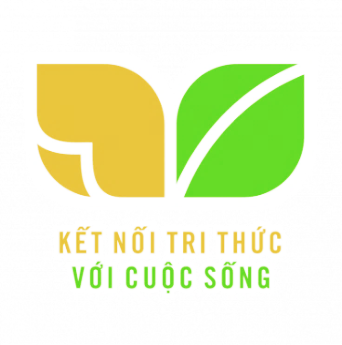 TIẾNG VIỆT 3
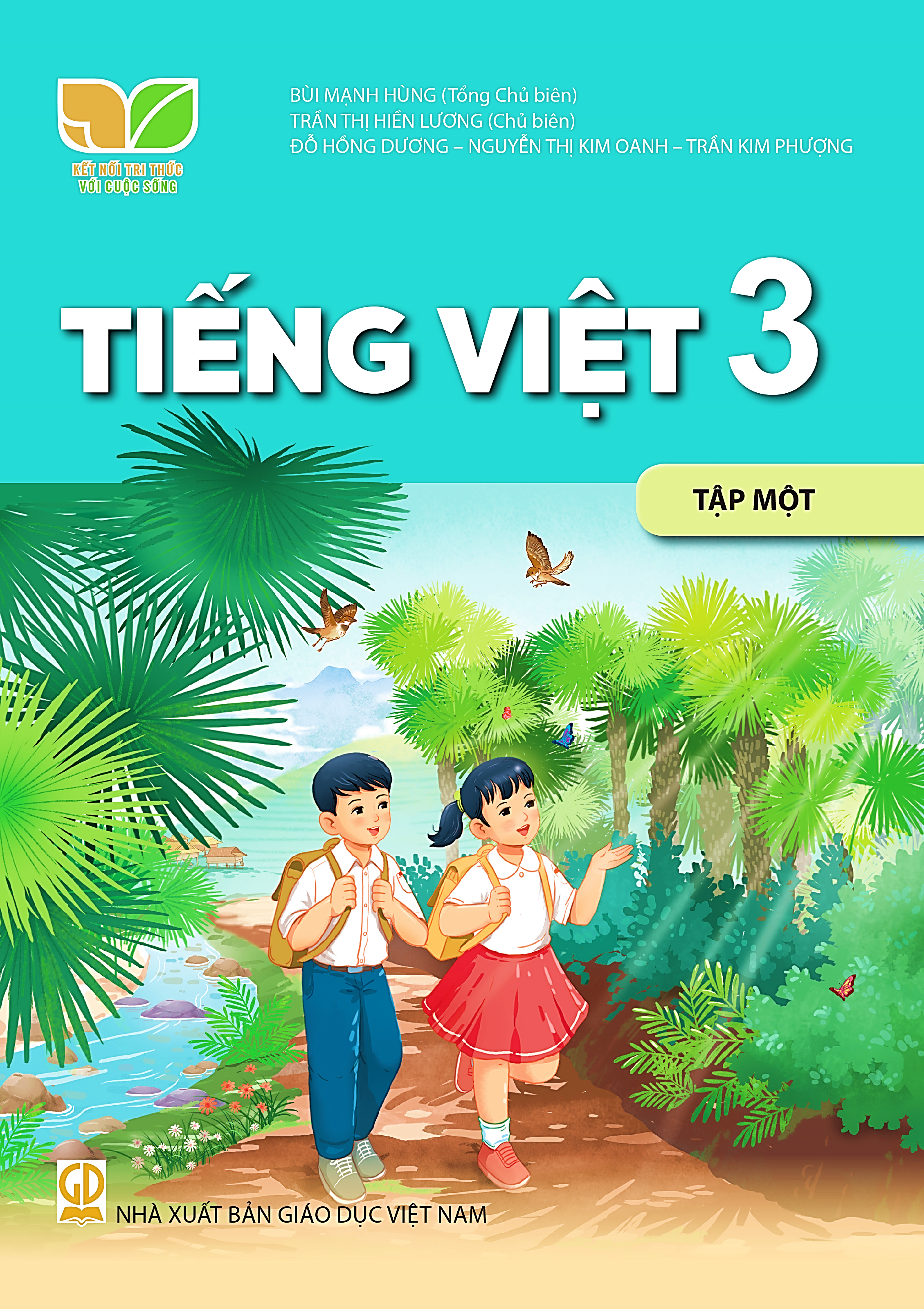 [Speaker Notes: Tác giả bộ ppt Toán + TV3: Phan Thị Linh – Đà Nẵng
Sđt lh: 0916.604.268
+ Zalo: 0916.604.268
+ Facebook cá nhân: https://www.facebook.com/nhilinh.phan/
+ Nhóm chia sẻ tài liệu: https://www.facebook.com/groups/443096903751589
Hãy liên hệ chính chủ sản phẩm để được hỗ trợ và đồng hành trong suốt năm học nhé!]
KHỞI ĐỘNG
[Speaker Notes: Tác giả bộ ppt Toán + TV3: Phan Thị Linh – Đà Nẵng
Sđt lh: 0916.604.268
+ Zalo: 0916.604.268
+ Facebook cá nhân: https://www.facebook.com/nhilinh.phan/
+ Nhóm chia sẻ tài liệu: https://www.facebook.com/groups/443096903751589
Hãy liên hệ chính chủ sản phẩm để được hỗ trợ và đồng hành trong suốt năm học nhé!]
Đọc tin nhắn sau và tìm ra điểm chưa hợp lí.
Con đi chơi với bạn nên tối con về ăn cơm trễ.
Con gái:
Anh Thư
[Speaker Notes: Tin nhắn thiếu phần “người nhận tin là ai”, nội dung thể hiện chưa lễ phép khi nói với bố mẹ/người lớn trong nhà.]
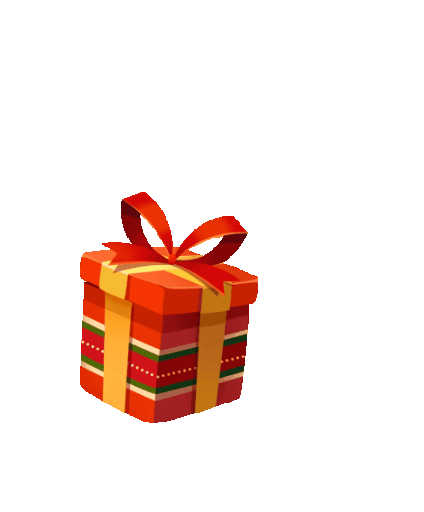 Chúc mừng các em đã khởi động xuất sắc!
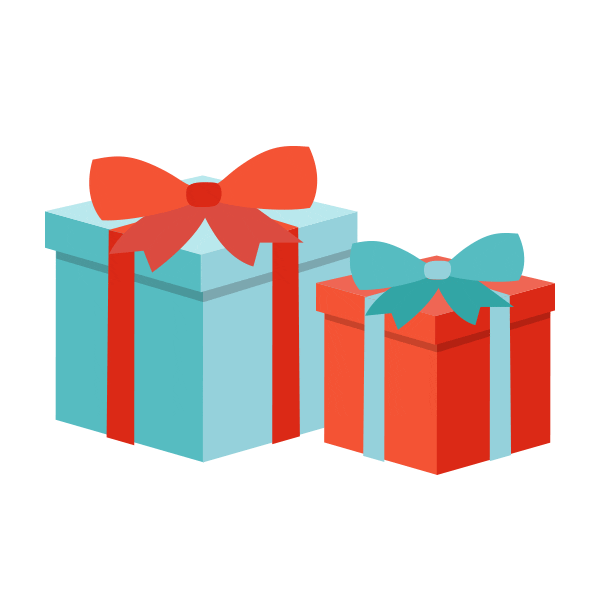 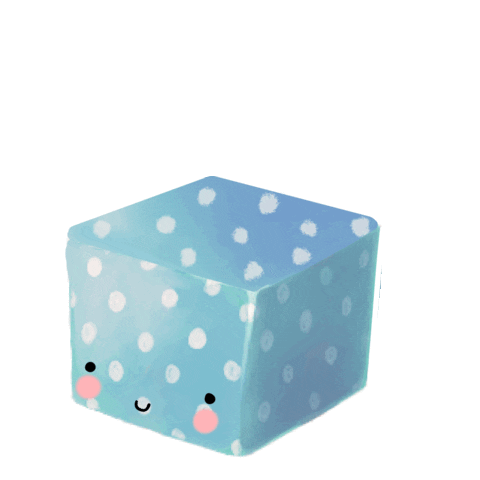 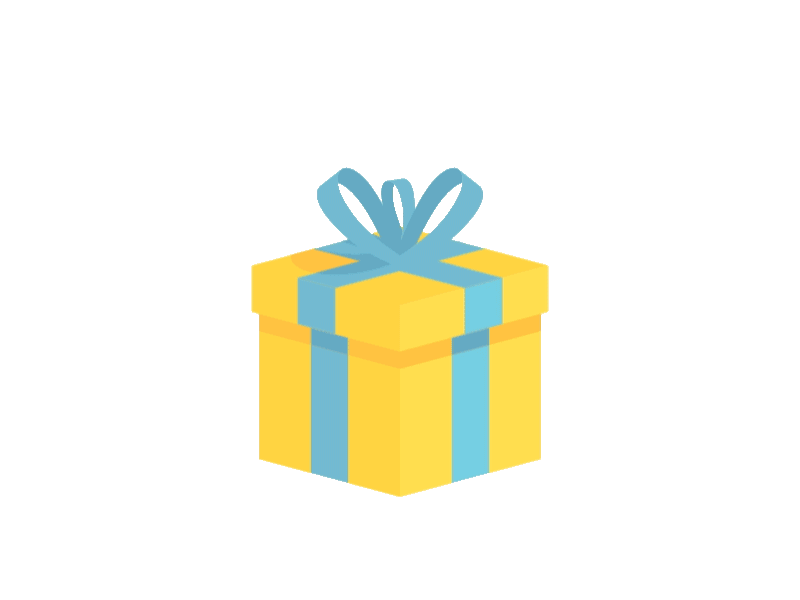 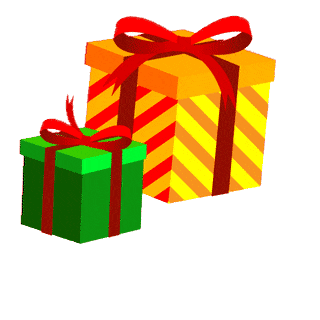 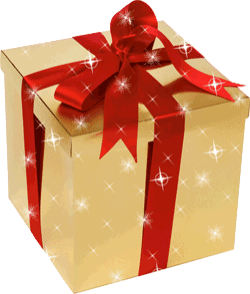 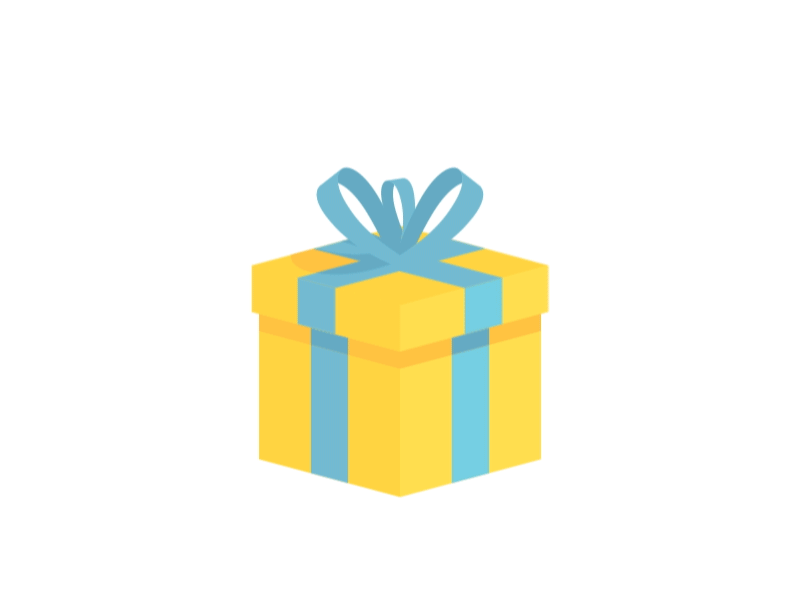 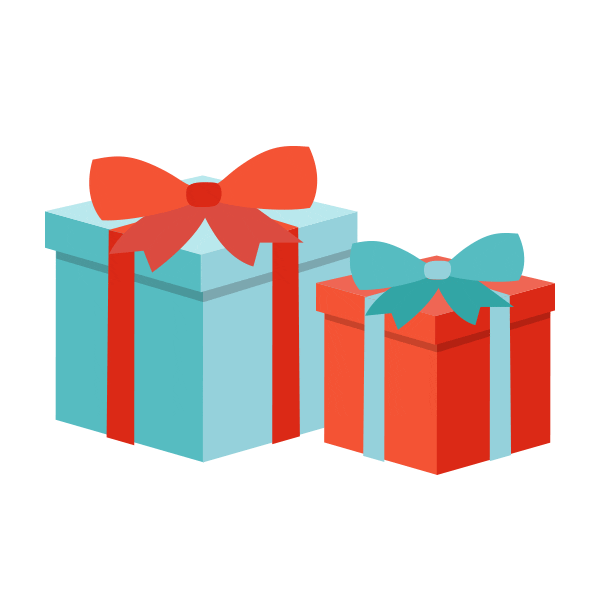 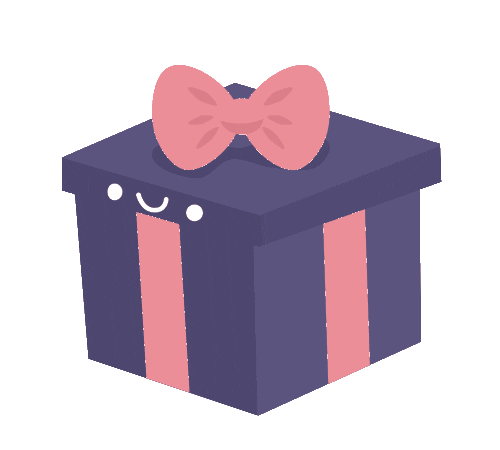 [Speaker Notes: GV tặng quà cho HS

Tác giả bộ ppt Toán + Tiếng Việt các lớp 1, 2, 3: Phan Thị Linh – Đà Nẵng
Sđt lh: 0916.604.268
+ Zalo: 0916.604.268
+ Facebook cá nhân: https://www.facebook.com/nhilinh.phan/
+ Nhóm chia sẻ tài liệu: https://www.facebook.com/groups/443096903751589
Hãy liên hệ chính chủ sản phẩm để được hỗ trợ và đồng hành trong suốt năm học nhé!]
Luyện tậpViết đoạn văn kể lại hoạt động đã làm cùng người thân
Trang 25
1. Quan sát tranh, kể lại các hoạt động trong từng tranh.
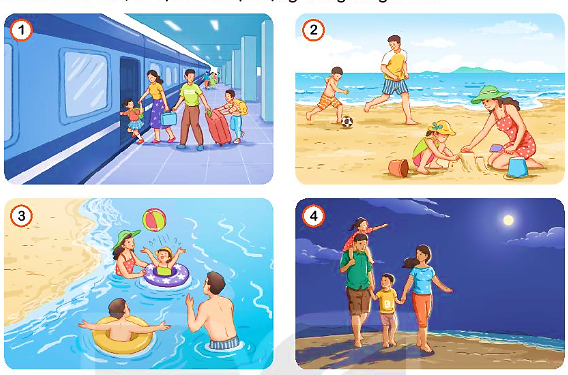 [Speaker Notes: Tác giả bộ ppt Toán + TV3: Phan Thị Linh – Đà Nẵng
Sđt lh: 0916.604.268
+ Zalo: 0916.604.268
+ Facebook cá nhân: https://www.facebook.com/nhilinh.phan/
+ Nhóm chia sẻ tài liệu: https://www.facebook.com/groups/443096903751589
Hãy liên hệ chính chủ sản phẩm để được hỗ trợ và đồng hành trong suốt năm học nhé!]
1. Quan sát tranh, kể lại các hoạt động trong từng tranh.
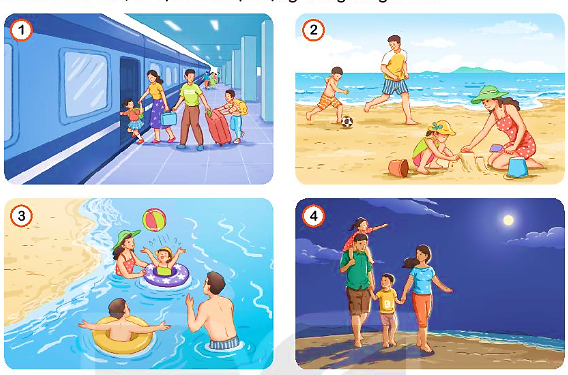 [Speaker Notes: Tác giả bộ ppt Toán + TV3: Phan Thị Linh – Đà Nẵng
Sđt lh: 0916.604.268
+ Zalo: 0916.604.268
+ Facebook cá nhân: https://www.facebook.com/nhilinh.phan/
+ Nhóm chia sẻ tài liệu: https://www.facebook.com/groups/443096903751589
Hãy liên hệ chính chủ sản phẩm để được hỗ trợ và đồng hành trong suốt năm học nhé!]
1. Quan sát tranh, kể lại các hoạt động trong từng tranh.
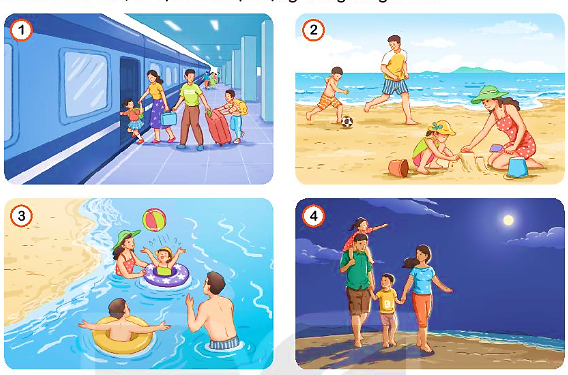 [Speaker Notes: Tác giả bộ ppt Toán + TV3: Phan Thị Linh – Đà Nẵng
Sđt lh: 0916.604.268
+ Zalo: 0916.604.268
+ Facebook cá nhân: https://www.facebook.com/nhilinh.phan/
+ Nhóm chia sẻ tài liệu: https://www.facebook.com/groups/443096903751589
Hãy liên hệ chính chủ sản phẩm để được hỗ trợ và đồng hành trong suốt năm học nhé!]
1. Quan sát tranh, kể lại các hoạt động trong từng tranh.
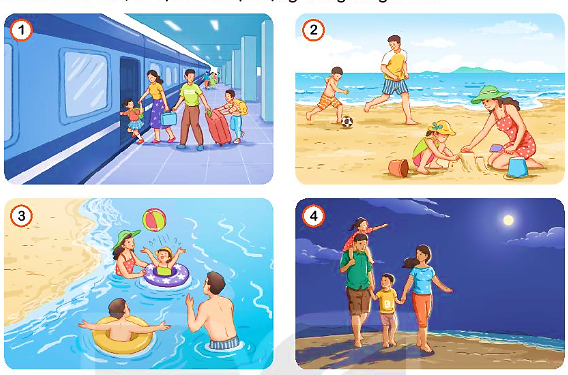 [Speaker Notes: Tác giả bộ ppt Toán + TV3: Phan Thị Linh – Đà Nẵng
Sđt lh: 0916.604.268
+ Zalo: 0916.604.268
+ Facebook cá nhân: https://www.facebook.com/nhilinh.phan/
+ Nhóm chia sẻ tài liệu: https://www.facebook.com/groups/443096903751589
Hãy liên hệ chính chủ sản phẩm để được hỗ trợ và đồng hành trong suốt năm học nhé!]
1. Quan sát tranh, kể lại các hoạt động trong từng tranh.
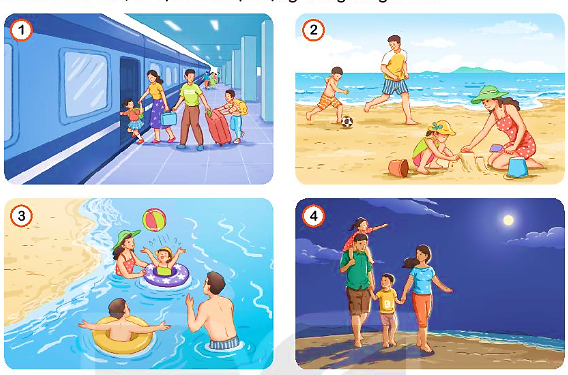 [Speaker Notes: Tác giả bộ ppt Toán + TV3: Phan Thị Linh – Đà Nẵng
Sđt lh: 0916.604.268
+ Zalo: 0916.604.268
+ Facebook cá nhân: https://www.facebook.com/nhilinh.phan/
+ Nhóm chia sẻ tài liệu: https://www.facebook.com/groups/443096903751589
Hãy liên hệ chính chủ sản phẩm để được hỗ trợ và đồng hành trong suốt năm học nhé!]
2. Kể lại một hoạt động em đã làm cùng những người thân trong gia đình.
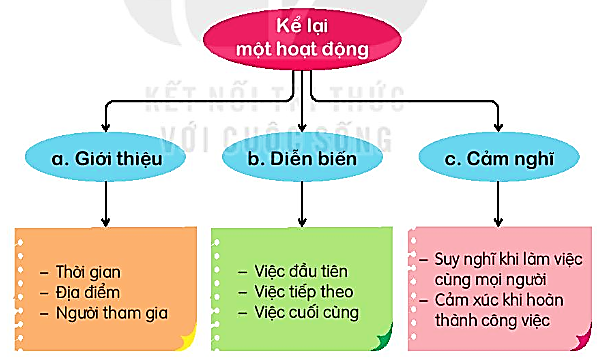 [Speaker Notes: Tác giả bộ ppt Toán + TV3: Phan Thị Linh – Đà Nẵng
Sđt lh: 0916.604.268
+ Zalo: 0916.604.268
+ Facebook cá nhân: https://www.facebook.com/nhilinh.phan/
+ Nhóm chia sẻ tài liệu: https://www.facebook.com/groups/443096903751589
Hãy liên hệ chính chủ sản phẩm để được hỗ trợ và đồng hành trong suốt năm học nhé!]
Kể lại một hoạt động
Chuyến nghỉ mát cùng gia đình
b. Diễn biến:
c. Cảm nghĩ:
a. Giới thiệu:
Tiệc đêm ngoài trời
Ăn sáng búp-phê
Tắm hồ bơi cùng cả nhà
Vào dịp nghỉ hè
Tại Hội An
Em cùng gia đình đi nghỉ mát.
Cả nhà đều rất vui.
Là một chuyến nghỉ mát tuyệt vời
[Speaker Notes: Hoạt động do ng soạn tự nghĩ ra, thầy cô có thể dùng tham khảo nếu thấy phù hợp ạ]
3. Viết 3 – 4 câu về những điều em đã kể theo gợi ý a, b hoặc c ở bài tập 2.
Vào dịp nghỉ hè vừa rồi, em được đi nghỉ mát cùng gia đình ở Hội An. Ở đó, em được tham gia bữa tiệc đêm ngoài trời bên bờ biển, được ăn búp-phê vào các bữa sáng với nhiều món ăn ngon tuyệt trong khách sạn. Sáng sớm và chiều em cùng cả nhà tắm hồ bơi. Cả em và em gái em đều rất thích thú với hoạt động này. Cả nhà em ai cũng vui. Đây là một chuyến nghỉ mát tuyệt vời với em và cả nhà.
[Speaker Notes: Bài văn mẫu là do người soạn ppt tự viết nên thầy cô có thể dùng tham khảo nếu thấy phù hợp nhé!
Tác giả bộ ppt Toán + TV3: Phan Thị Linh – Đà Nẵng
Sđt lh: 0916.604.268
+ Zalo: 0916.604.268
+ Facebook cá nhân: https://www.facebook.com/nhilinh.phan/
+ Nhóm chia sẻ tài liệu: https://www.facebook.com/groups/443096903751589
Hãy liên hệ chính chủ sản phẩm để được hỗ trợ và đồng hành trong suốt năm học nhé!]
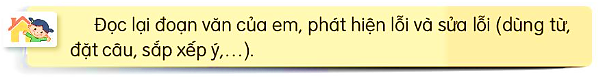 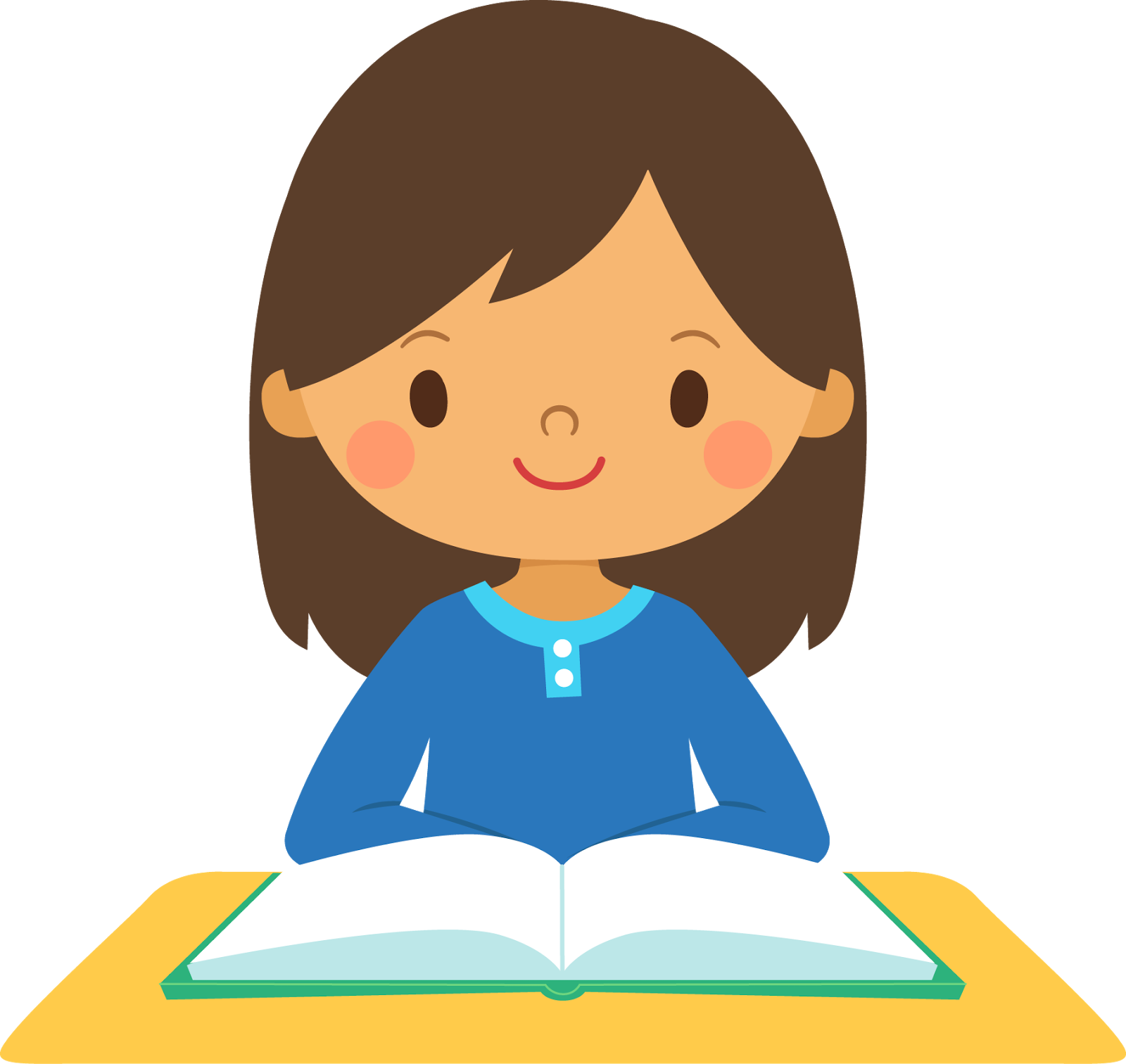 [Speaker Notes: Bài văn mẫu là do người soạn ppt tự viết nên thầy cô có thể dùng tham khảo nếu thấy phù hợp nhé!
Tác giả bộ ppt Toán + TV3: Phan Thị Linh – Đà Nẵng
Sđt lh: 0916.604.268
+ Zalo: 0916.604.268
+ Facebook cá nhân: https://www.facebook.com/nhilinh.phan/
+ Nhóm chia sẻ tài liệu: https://www.facebook.com/groups/443096903751589
Hãy liên hệ chính chủ sản phẩm để được hỗ trợ và đồng hành trong suốt năm học nhé!]
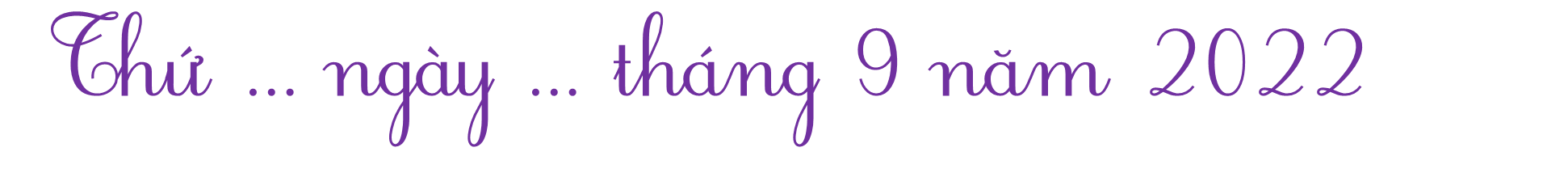 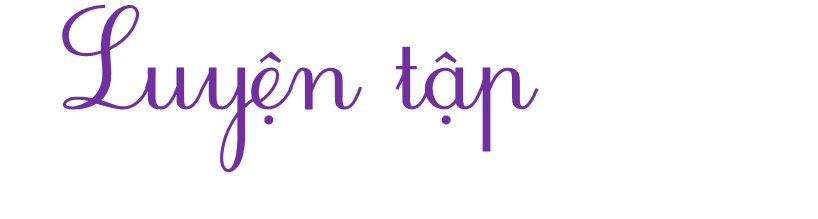 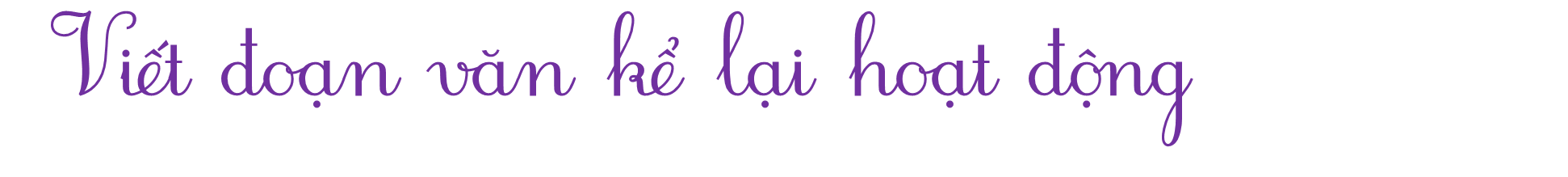 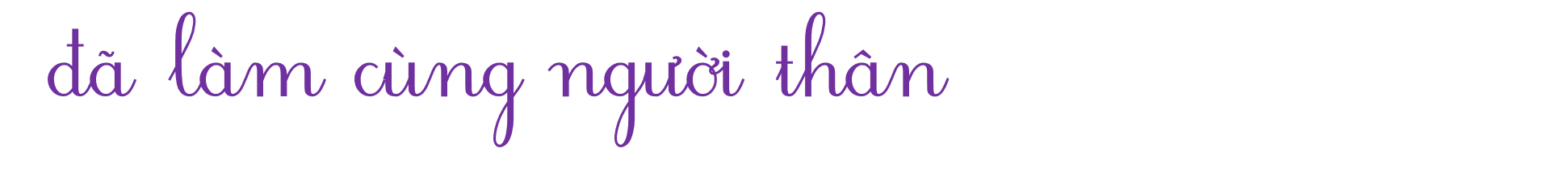 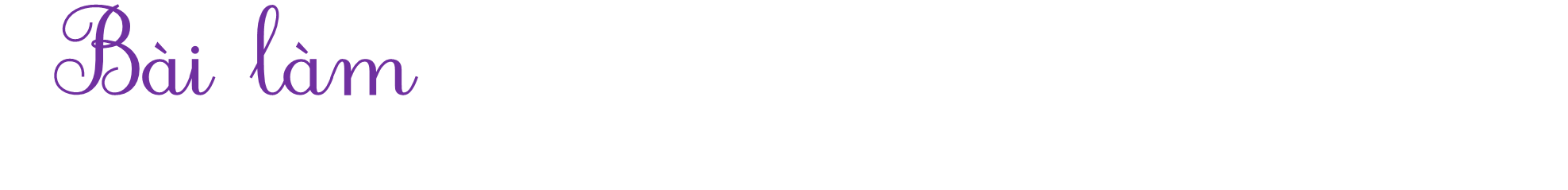 3.
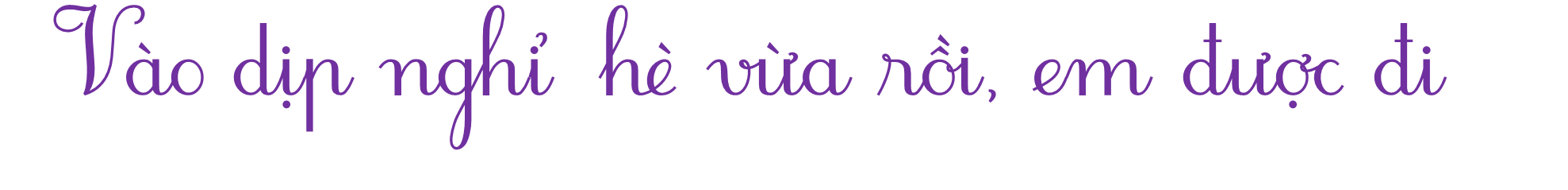 Thứ …….. wgàǀ … κánƑ 9 wăm 2022
[Speaker Notes: GVHD HS trình bày vở bài 3]
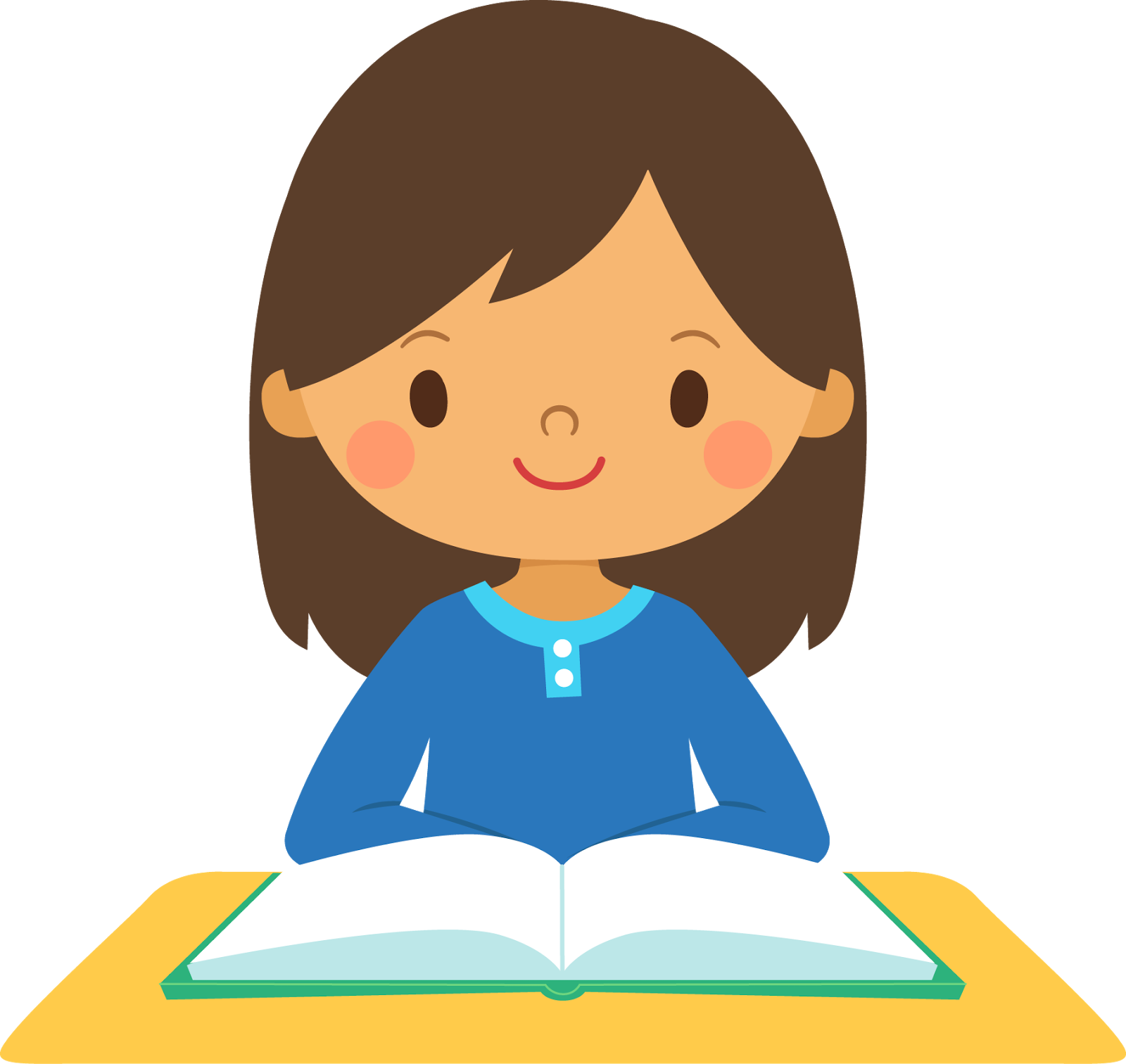 VẬN DỤNG
MỞ RỘNG
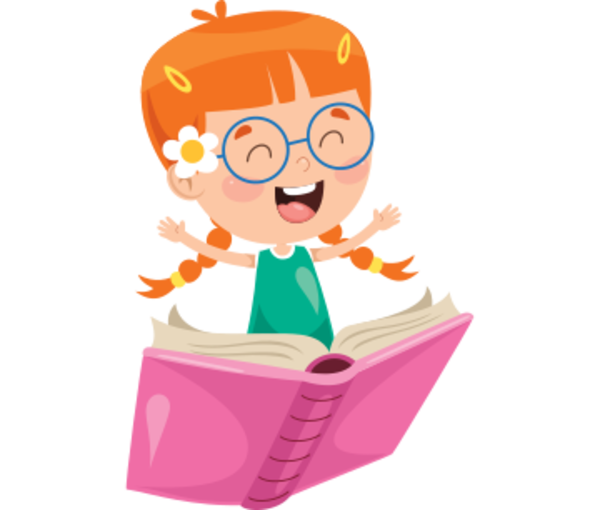 EM CẦN NHỚ NHƯNG GÌ CHO BÀI HỌC HÔM NAY?
[Speaker Notes: HS TỰ PHÁT BIỂU
GV nhắc lại bố cục khi viết 1 đoạn văn

Tác giả bộ ppt Toán + TV2: Phan Thị Linh – Đà Nẵng
Sđt lh: 0916.604.268
+ Zalo: 0916.604.268
+ Facebook cá nhân: https://www.facebook.com/nhilinh.phan/
+ Nhóm chia sẻ tài liệu: https://www.facebook.com/groups/443096903751589
Hãy liên hệ chính chủ sản phẩm để được hỗ trợ và đồng hành trong suốt năm học nhé!]
DẶN DÒ
[Speaker Notes: GV cùng hs nhớ lại nhân vật đồng hành Hà và Nam qua từng năm họcTác giả bộ ppt Toán + TV2: Phan Thị Linh – Đà Nẵng
Sđt lh: 0916.604.268
+ Zalo: 0916.604.268
+ Facebook cá nhân: https://www.facebook.com/nhilinh.phan/
+ Nhóm chia sẻ tài liệu: https://www.facebook.com/groups/443096903751589
Hãy liên hệ chính chủ sản phẩm để được hỗ trợ và đồng hành trong suốt năm học nhé!]